Geology 5640/6640
Introduction to Seismology
2 Sep 2020
Last time: Course overview
 Discussed: syllabus, resources, course objectives

 The observation: A seismogram is a record of ground
   motion (specifically, ground acceleration!) as a function
   of time

 Discussed animations of vertical movement in
   EarthScope’s Transportable Array seismic network
   (for the Feb 2008 Wells, NV and several Gulf of
   California earthquakes)
Read for Fri 4 Sep: S&W 1-28
© A.R. Lowry 2020
How to use these powerpoints:

• Review them often: Before each class, for exams
   and exercises, and (grads) in preparing your projects

• The most important points of each lecture (in my opinion)
    are summarized on the first slide of the next lecture

• Note the notation!
     Arial Black, italic means Important, pay 
         attention…
     Arial Black, italic, red font means
         Critically Important concept or terminology
         that I expect you to understand intimately
         for exercises and projects
     Times New Roman, italic, black font means this is an
         equation or an algebraic variable
 A Red Box with Grey Background means this is an
         especially important concept or equation
http://ds.iris.edu/media/product/usarraygmv-super/files/SGMV_1001F.mp4
Trabant et al. (2012) Seismol. Res. Lett.
Various Gulf of California earthquakes,
2007-2013
What’s the point of showing this?

Seismology provides crucial
   information about the nature of
   high energy seismic sources
   like earthquakes!
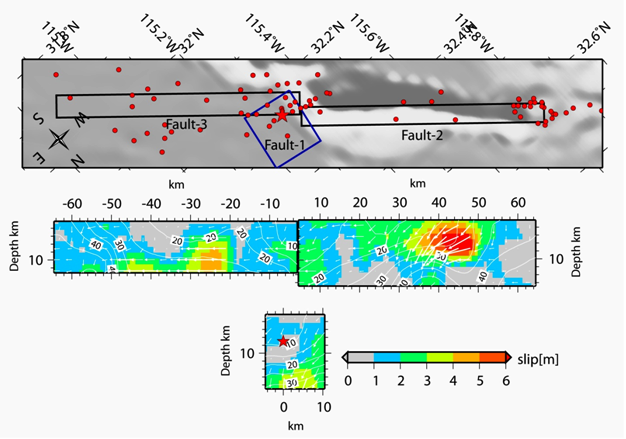 M7.2 El Mayor-
Cucapah
Event (2010)…
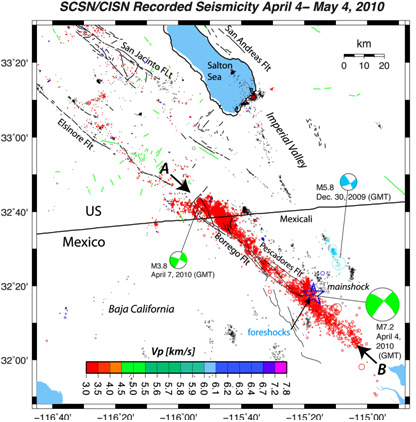 Finite fault model
    (http://www.geerassociation.org/
    GEER_Post%20EQ%20Reports/
    Baja%20California_2010/
    Baja10_Ch02.html)
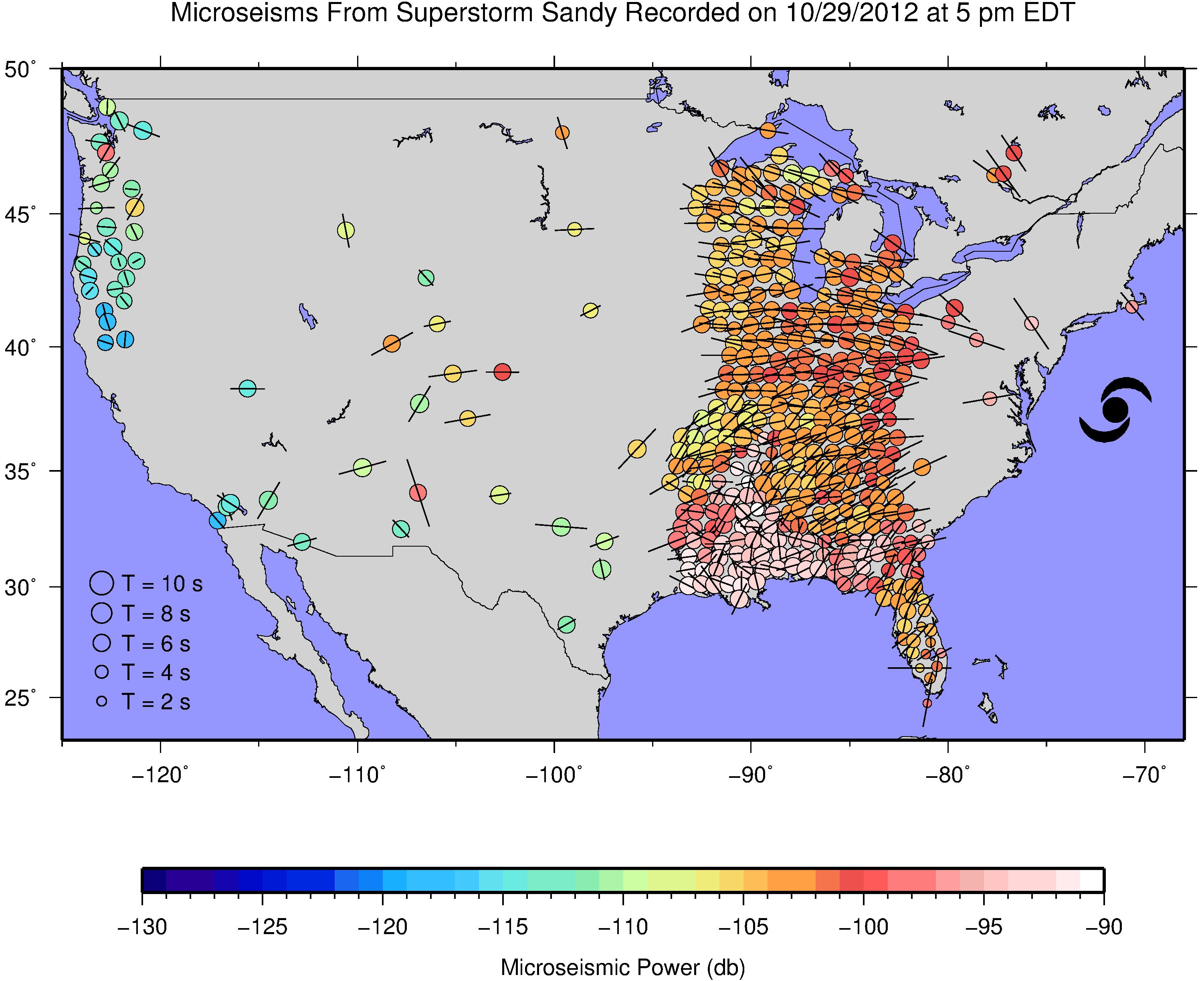 Note however that earthquakes aren’t the only significant
   seismic energy source on the block!
Ekström et al., Science, 2006
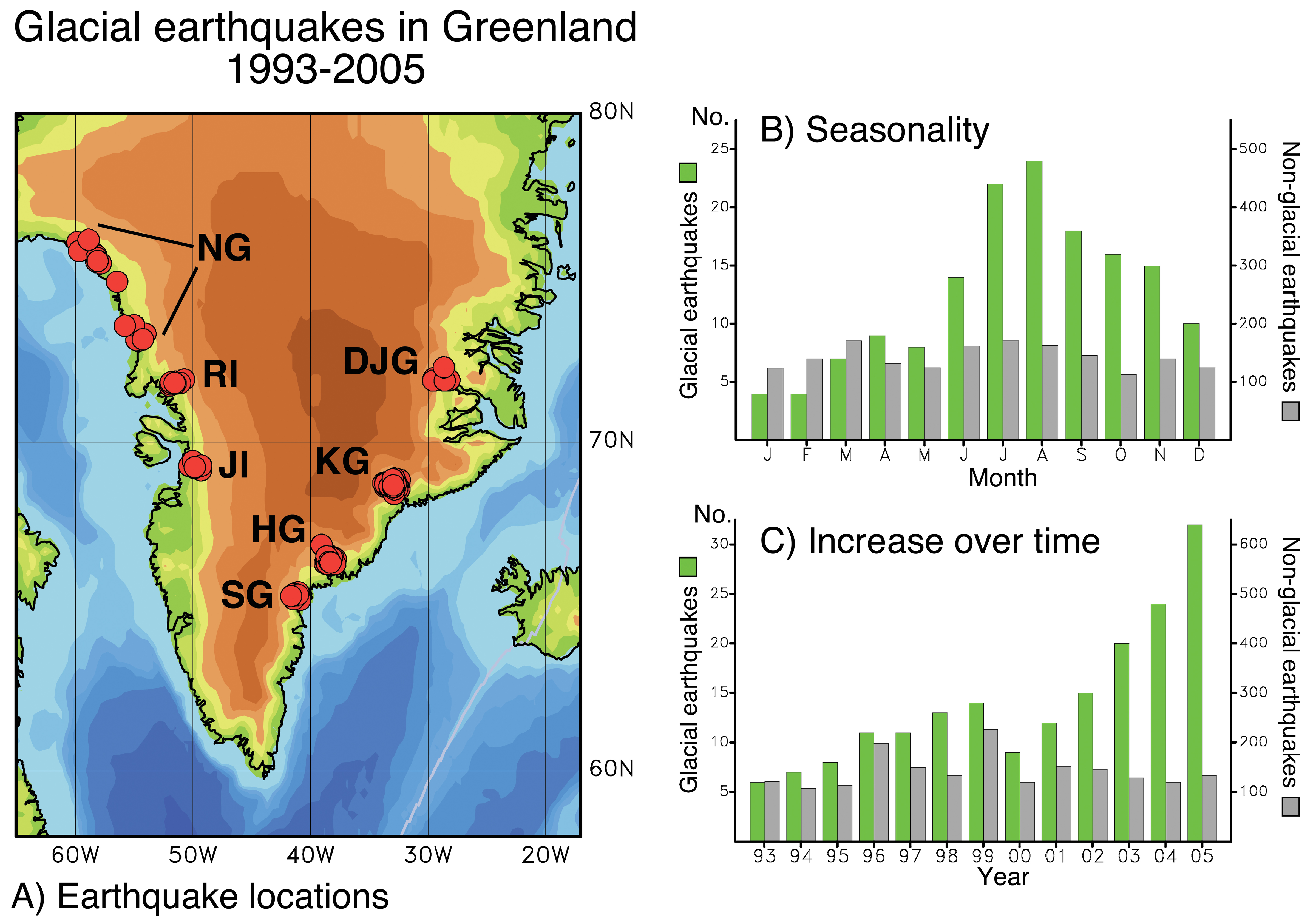 Icequakes? Now there’s cryoseismology!